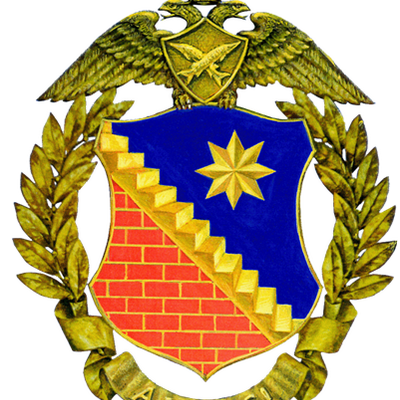 ГАУ ДПО «ВОЛГОГРАДСКАЯ ГОСУДАРСТВЕННАЯ 
АКАДЕМИЯ ПОСЛЕДИПЛОМНОГО ОБРАЗОВАНИЯ»
Особенности преподавания технологии в 2023-2024 уч. г.
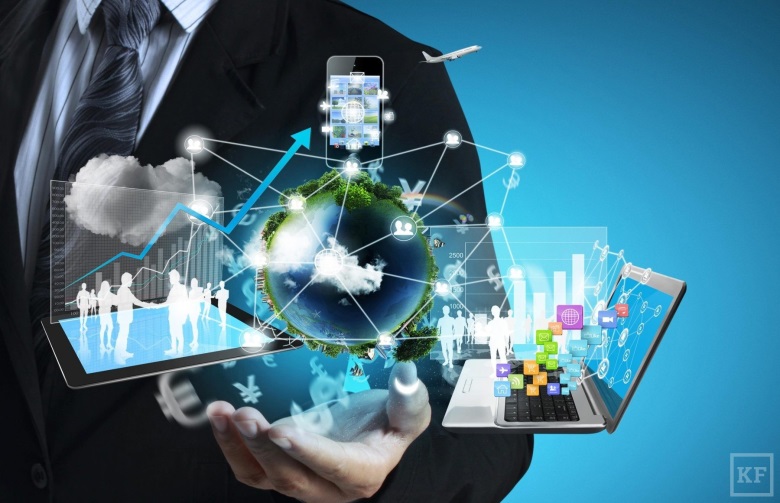 Степанчук Николай Александрович, 
руководитель сектора «Естественнонаучное образование и технология»  
каф. Естественнонаучного образования, информатики и технологии ГАУ ДПО «ВГАПО»
Структура учебного предмета «Технология»
 на уровне основного общего образования
5 класс –     2 ч
6 класс –     2 ч
7 класс –     2 ч
8 класс –     1 ч 
9 класс –     1 ч
Во всех классах модульный принцип  
построения программы
За счет внеурочки или школьного компонента РЕКОМЕНДУЕТСЯ + 1 час
Модули могут быть реализованы в разных комбинациях и последовательности, разного объема, что определяет образовательная организация!
Инвариантный модуль «Производство и   технологии» является   общим   по отношению к другим модулям.
Реализуется во всех классах. Посвящен раскрытию особенностей техносферы.
Инвариантный модуль «Технологии обработки материалов и пищевых продуктов» так же является общим по отношению к другим модулям. Рекомендован к реализации в 5-7 классах. Во многом реализуется за счет проектной деятельности.
Инвариантный модуль «Компьютерная графика. Черчение». Реализуется в 5-9 классах, переходя от чертежного инструмента к графическим редакторам.  Содержание модуля «Компьютерная графика. Черчение» может быть представлено, в том числе, и отдельными темами или блоками в других модулях. Ориентиром в данном случае будут планируемые предметные результаты за год обучения.
Модуль «Робототехника». В модуле наиболее полно реализуется идея конвергенции материальных и информационных технологий. Значимость данного модуля заключается в том, что при его освоении формируются навыки работы с когнитивной составляющей (действиями, операциями и этапами). Реализуется с 5 по 9 классы. Во многом может быть реализован в форме проектной деятельности.
Модуль «3D-моделирование, прототипирование, макетирование». Рекомендован в 7-9 классах. Модуль играет важную роль в формировании знаний и умений, необходимых для проектирования и усовершенствования продуктов (предметов), освоения и создания технологий.
Вариативный модуль «Автоматизированные системы» рекомендован для реализации в 7-9 классах. Акцент сделан на изучение принципов управления автоматизированными системами и их практической реализации на примере простых технических систем.
Вариативный модуль «Животноводство» и «Растениеводство» может быть реализован с 5 по 9 классы  в зависимости от особенностей образовательной организации, условий, профориентационных задач и т.д. 
Освещаются современные аспекты биотехнологии, биоинженерии, современные достижения сельского хозяйства. В условиях сельской местности может быть реализован в форме проектной деятельности.
Пример планирования в 5 классе
Модуль «Производство и технологии» -  8 ч 

Модуль «Компьютерная графика. Черчение» - 8 ч 

Модуль «Технологии обработки материалов и пищевых ресурсов» - 32 ч 

Модуль «Робототехника» - 20 ч
ГЛАВНОЕ!!! 
Образовательный результат должен соответствовать тому, что определено за соответствующий год!
УМК
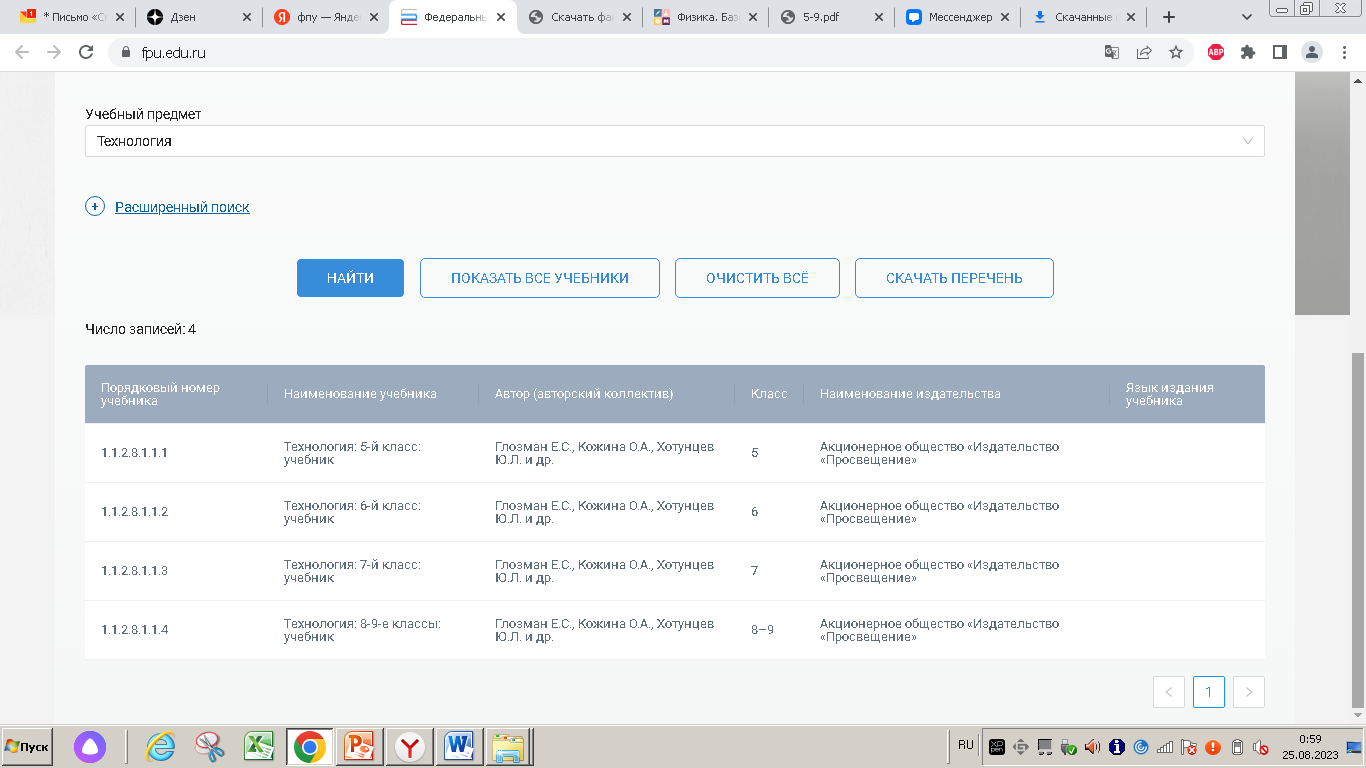 Те классы (7-9), которые шли по иным УМК продолжают обучение по этим УМК С учетом действия тех или иных учебников (приложение 2 приказа об утверждении ФПУ)
Количество часов музыки
в 5 классе – 34 часа (1 час в неделю)                                       в 6 классе – 34 часа (1 час в неделю)                                      в 7 классе – 34 часа (1 час в неделю)                                     в 8 классе – 34 часа (1 час в неделю)
Модули предмета музыка
Инвариантные модули:                                                                    модуль № 1 «Музыка моего края»;                                                         модуль № 2 «Народное музыкальное творчество России»; модуль № 3 «Русская классическая музыка»;                                                            модуль № 4 «Жанры музыкального искусства»                                                                         Вариативные модули:                                                                           модуль № 5 «Музыка народов мира»;                                                                                        модуль № 6 «Европейская классическая музыка»;                                         модуль № 7 «Духовная музыка»;                                                                                модуль № 8 «Современная музыка: основные жанры и направления»;                                                                                                           модуль № 9 «Связь музыки с другими видами искусства»;
Количество часов ИЗО
в 5 классе – 34 часа (1 час в неделю),                                    в 6 классе – 34 часа (1 час в неделю),                                         в 7 классе – 34 часа (1 час в неделю)
Модули предмета ИЗО
Инвариантныемодули:                                                      Модуль № 1 «Декоративно-прикладное и народное искусство» (5 класс)                                            Модуль № 2 «Живопись, графика, скульптура» (6 класс)                                                                                      Модуль № 3 «Архитектура и дизайн» (7 класс) Модуль № 4 «Изображение в синтетических, экранных видах искусства и художественная фотография» (вариативный)
Что делать с программами? 
1. Создать программу в конструкторе 
на ступень образования с 5 по 9 класс
По этой программе будут учиться 
5-6-классники до  2028/2027 г. 
соответственно
https://edsoo.ru
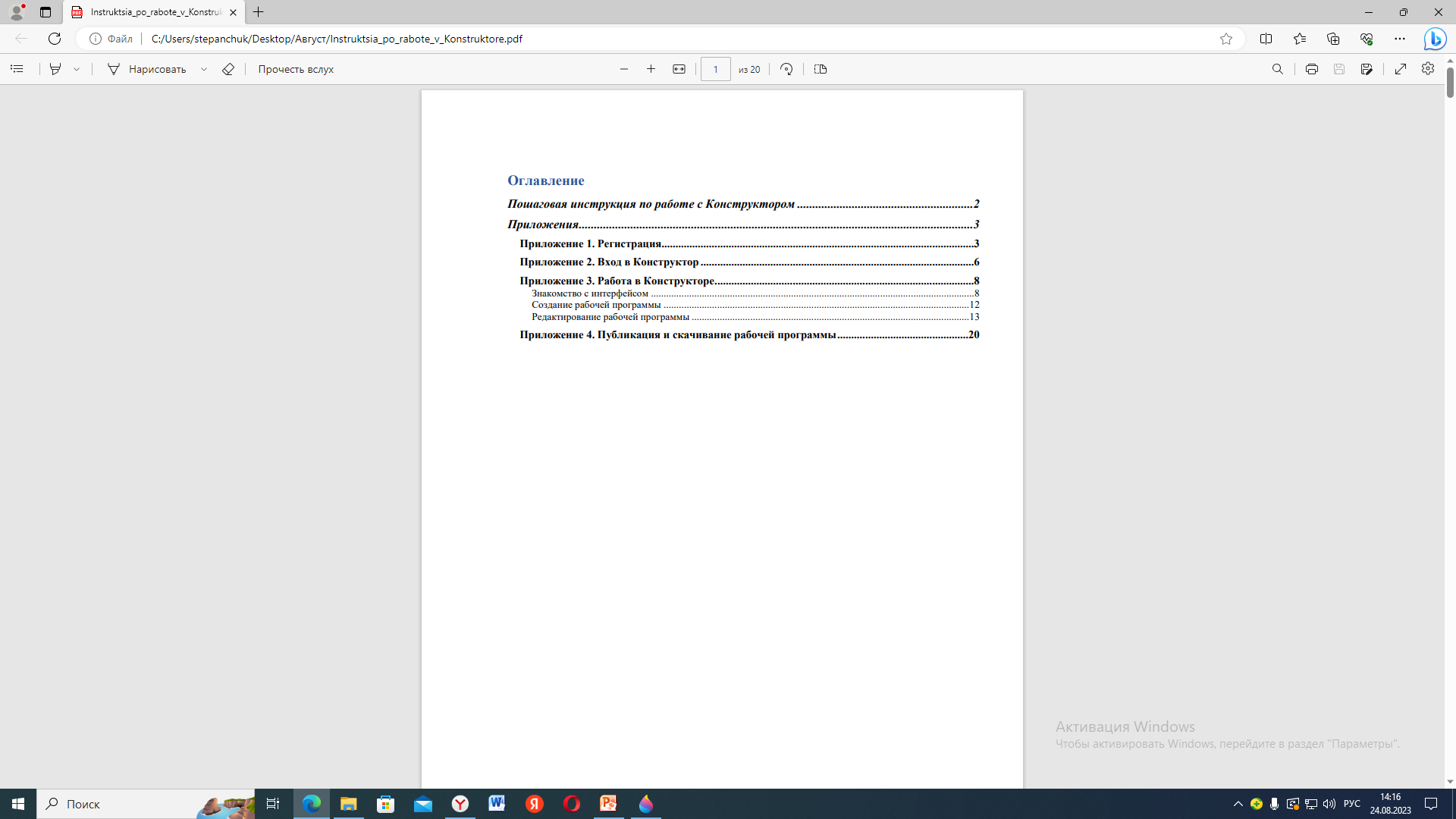 2. Внести изменения в программы для 7-9 классов, которые утвердить приказом  по ОО в части «Планируемые образовательные результаты» в соответствии с ФОП